UBND QUẬN LONG BIÊN
TRƯỜNG MẦM NON BẮC CẦU
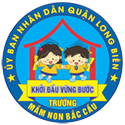 LĨNH VỰC PHÁT TRIỂN NHẬN THỨC
Đề tài: Một số luật lệ giao thông
Đối tượng: MGN ( 4-5 tuổi )

Giáo viên: Nguyễn Thị Thùy Linh
Năm học: 2022 -2023
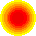 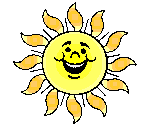 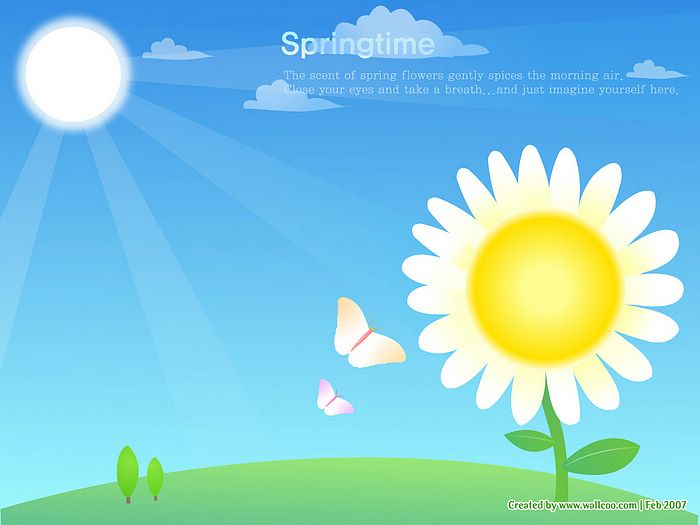 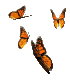 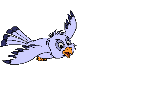 Mục đích yêu cầu:
1. KiÕn thøc: 
- TrÎ biÕt mét sè luËt lÖ giao th«ng: 
+ Lßng ®­êng dành cho xe, nguời đi bộ đi trên vỉa hè hoặc đi sát lề đường bên phải theo chiều đi của mình.
+ C¸c PTGT phải chấp hành theo tín hiệu ®Ìn giao th«ng (đèn xanh – đi, đèn vàng – đi chậm – đèn đỏ - dừng lại) hoặc chỉ dẫn của công an giao thông.
2. Kü năng:
- RÌn luyÖn kh¶ năng chó ý, quan s¸t, ghi nhí cã chñ ®Þnh.
- TrÎ tr¶ lêi c¸c c©u hái cña c« râ rµng, m¹ch l¹c. 
- TrÎ cã kü năng ch¬i trß ch¬i.
3. Th¸i ®é:
- TrÎ thÝch thó, tham gia mäi ho¹t ®éngtrong giê häc.
- Gi¸o dôc trÎ biÕt chÊp hµnh ®óng c¸c luËt lÖ giao th«ng c¬ b¶n khi tham gia giao th«ng.
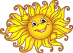 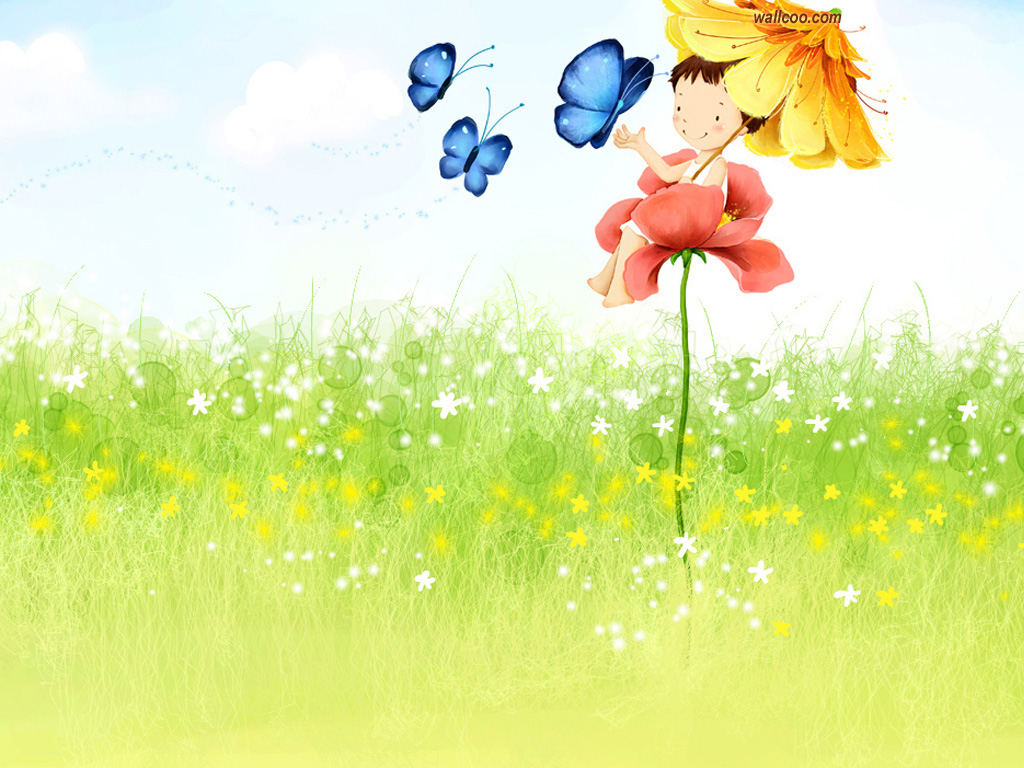 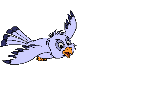 Chuẩn bị:
Màn hình máy tính
Tranh, bài giảng điện tử
Lô tô các hành vi tham gia GT đúng, sai
2 bức tranh ngã tư đường phố để trẻ chơi
Nhạc bài hát: đường em đi, nhạc trò chơi
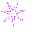 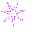 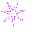 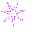 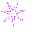 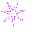 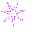 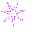 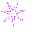 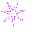 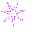 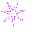 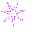 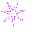 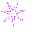 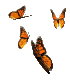 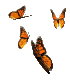 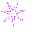 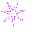 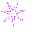 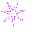 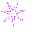 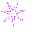 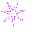 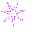 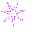 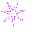 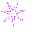 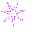 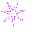 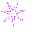 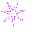 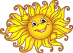 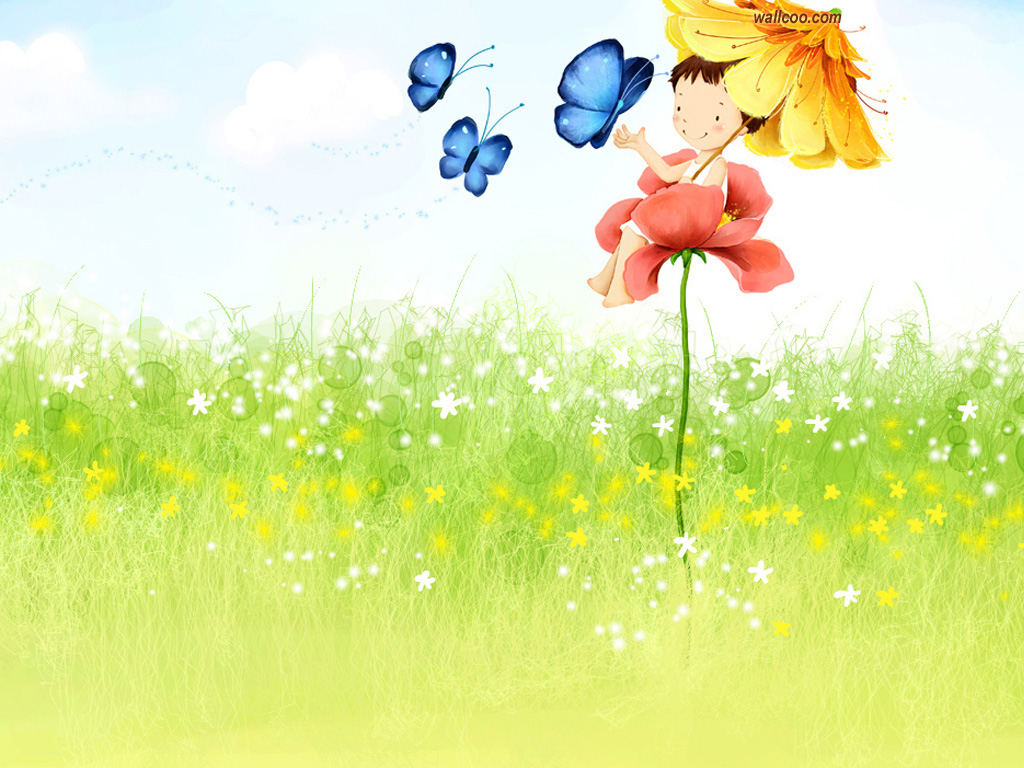 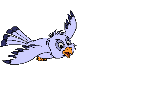 Ổn định tổ chức:
Cô cho cả lớp hát: “Đường em đi”
Đàm thoại, dẫn dắt vào bài.
2. Phương pháp, hình thức tổ chức:
* Cô cho trẻ xem tranh đường làng (Có xe cộ, có người qua lại)
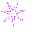 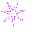 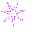 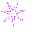 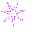 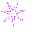 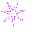 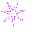 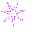 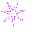 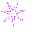 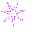 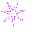 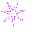 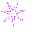 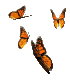 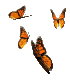 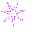 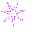 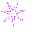 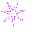 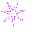 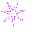 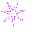 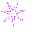 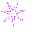 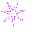 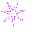 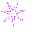 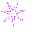 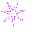 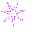 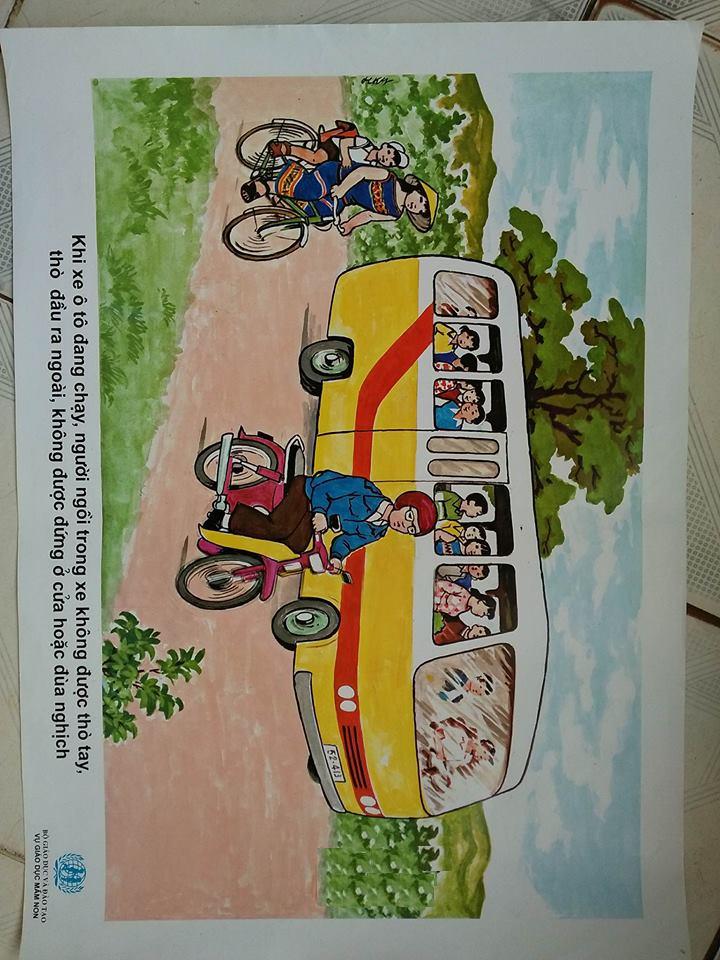 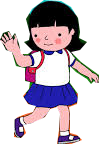 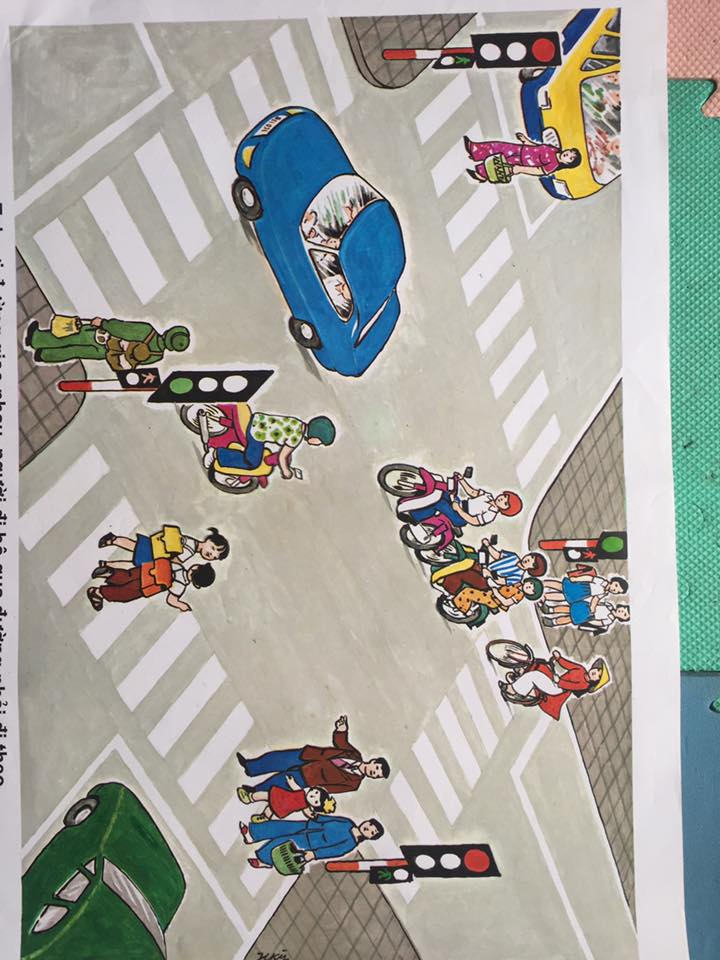 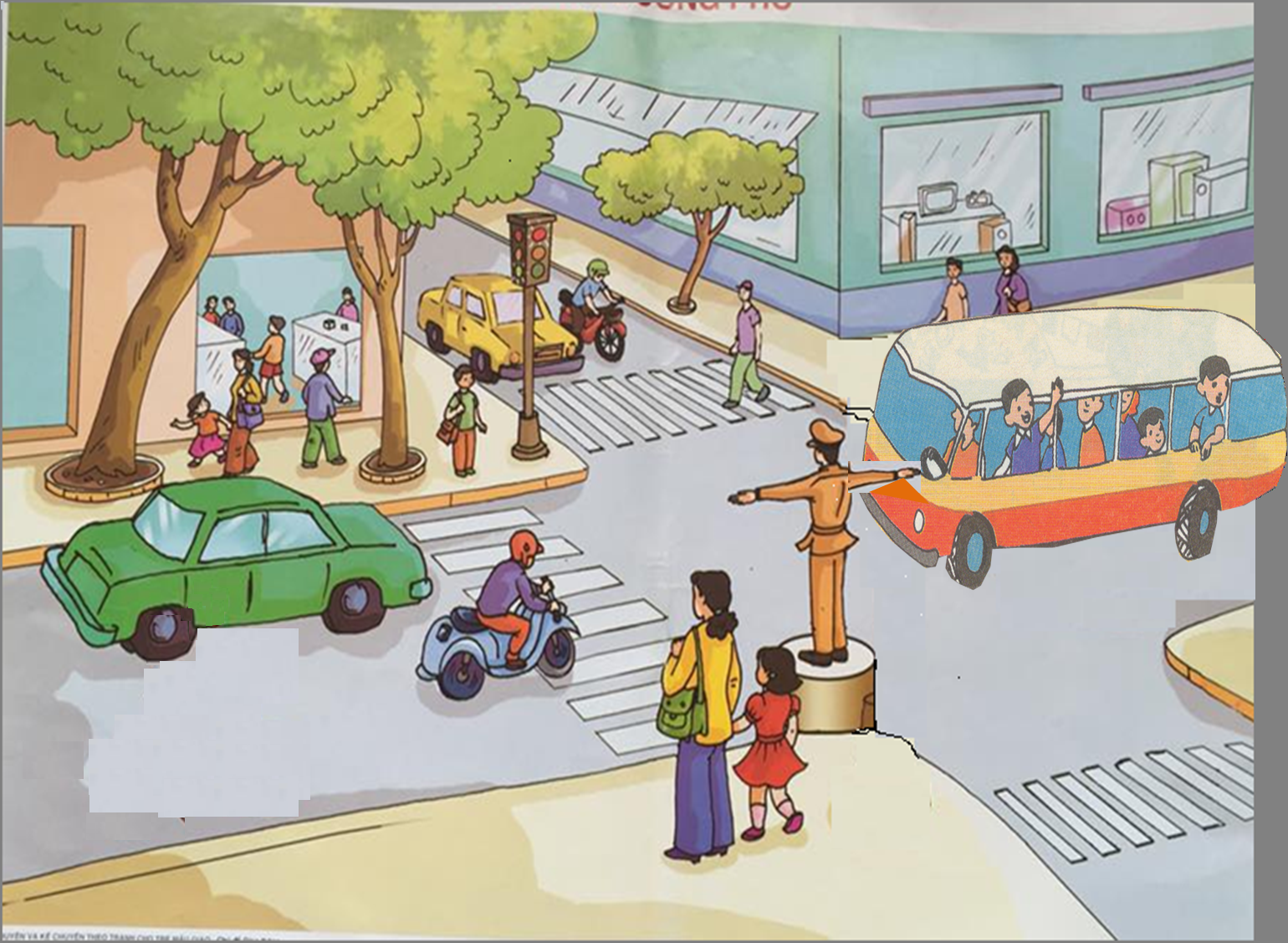 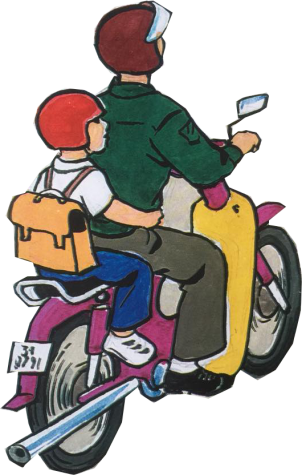 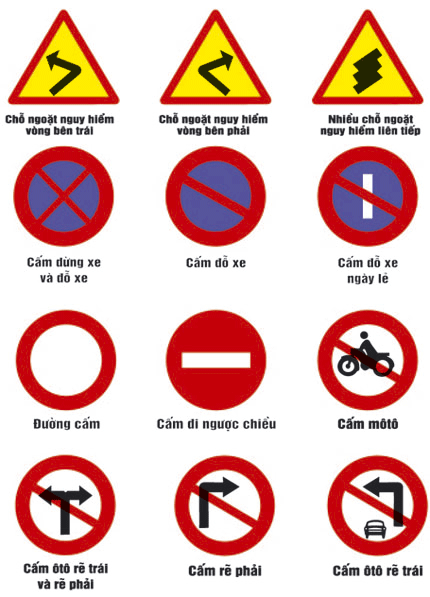 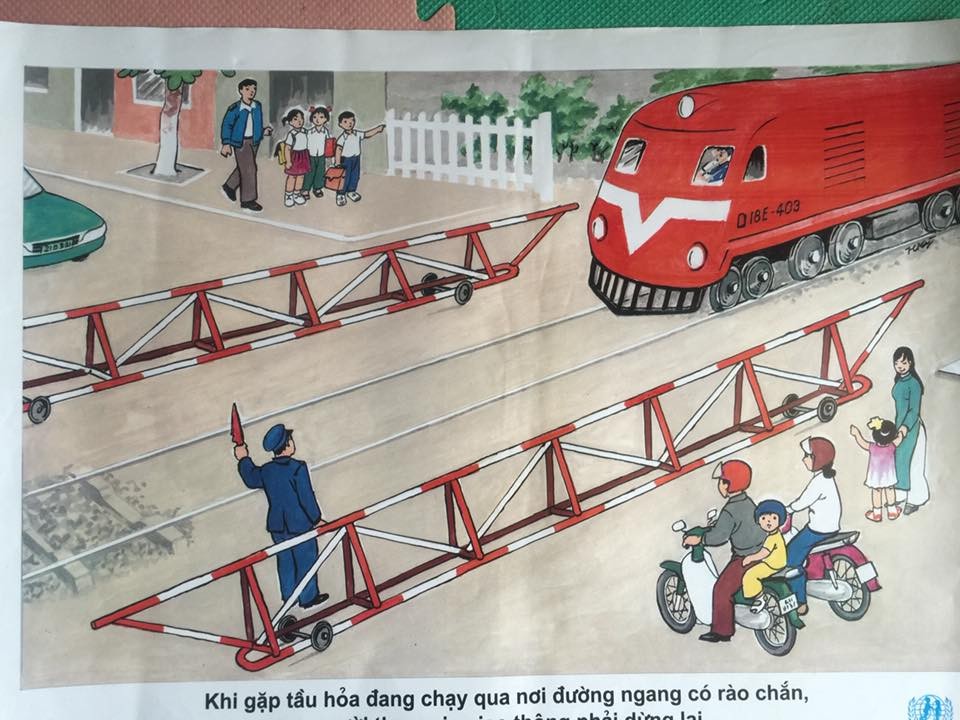 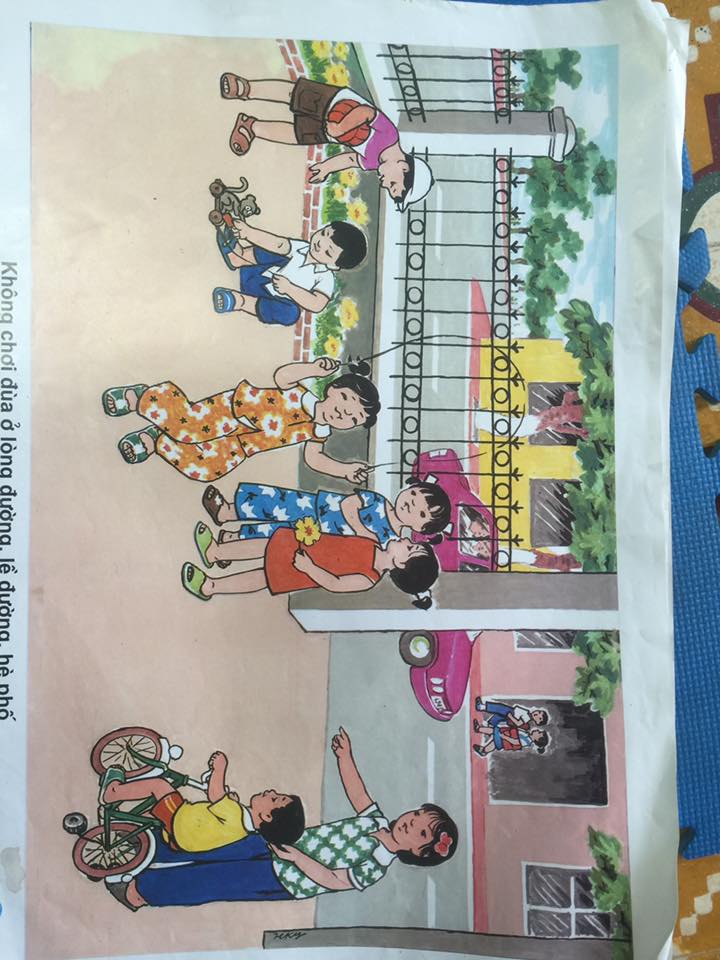 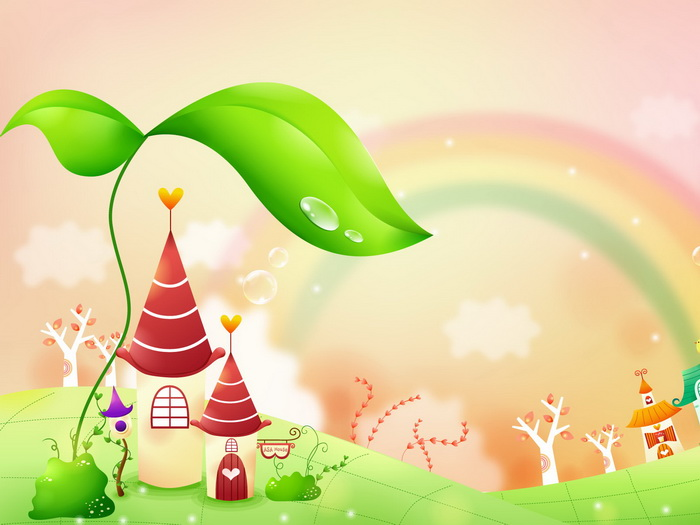 Trò chơi 1: Thử tài bé yêu
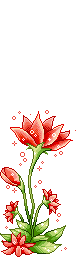 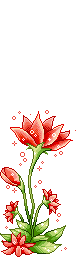 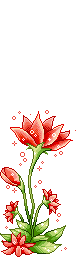 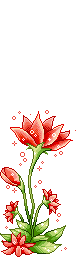 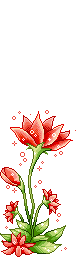 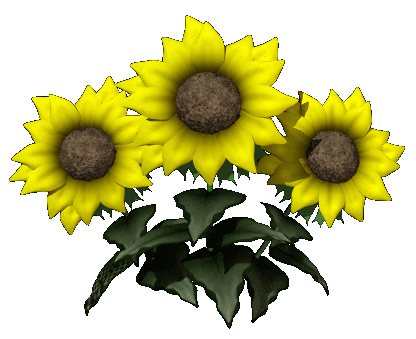 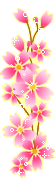 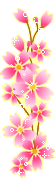 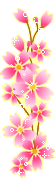 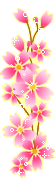 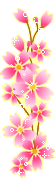 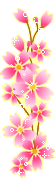 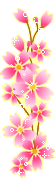 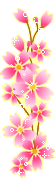 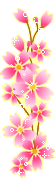 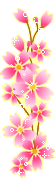 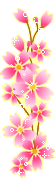 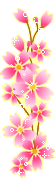 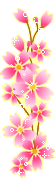 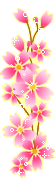 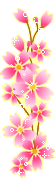 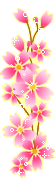 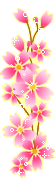 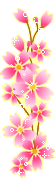 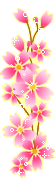 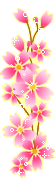 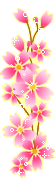 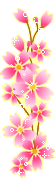 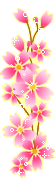 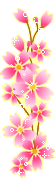 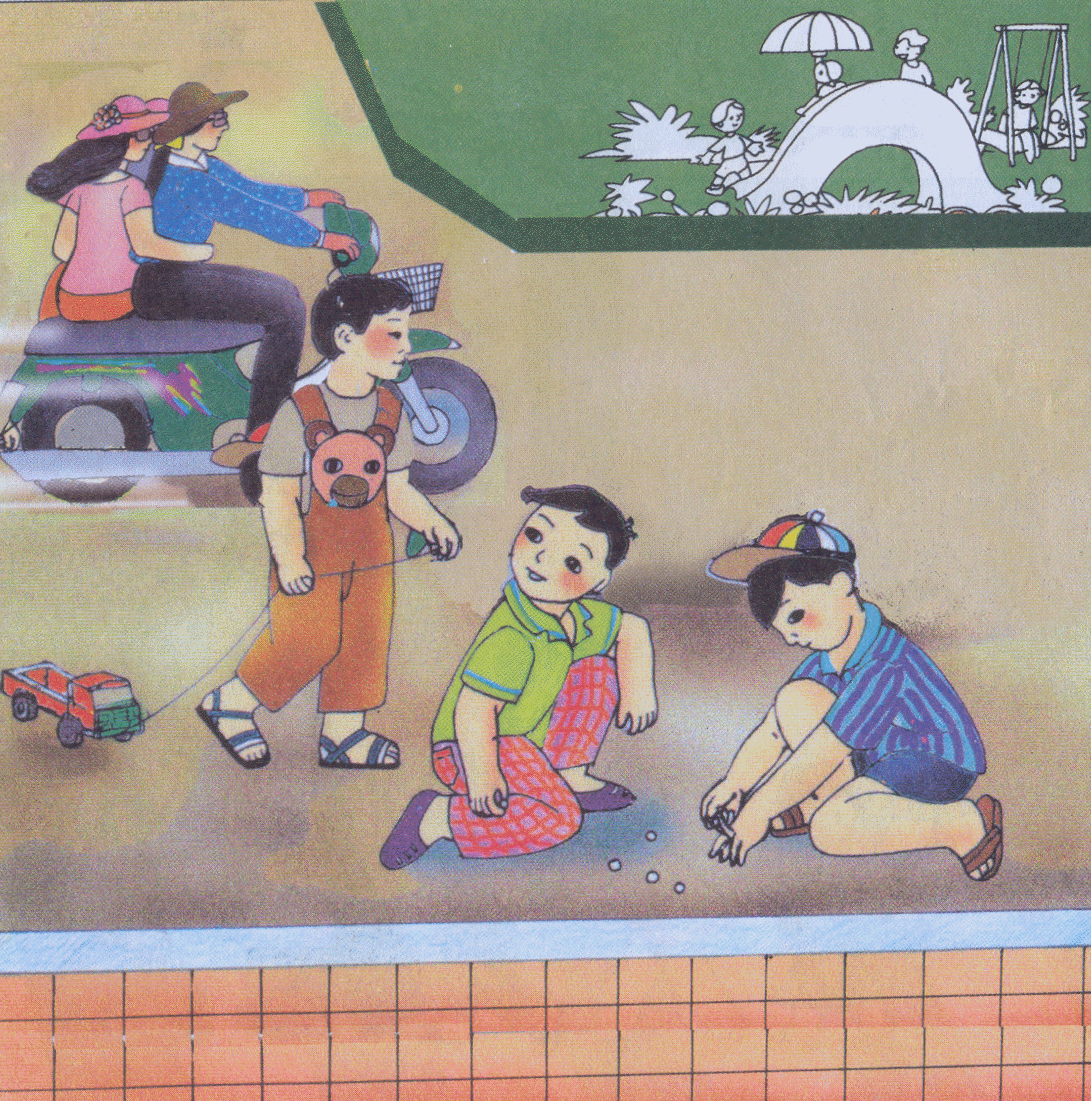 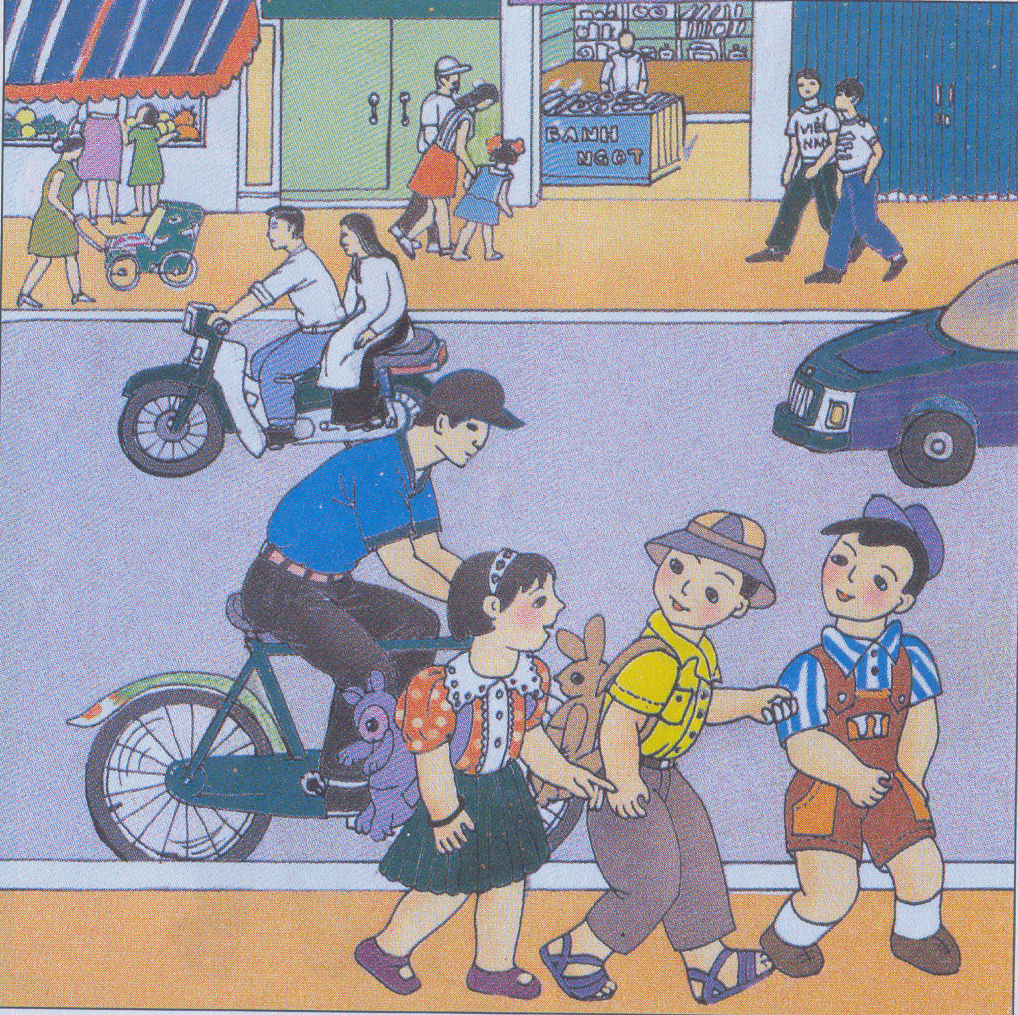 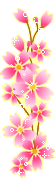 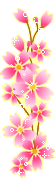 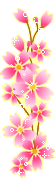 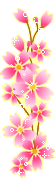 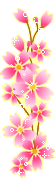 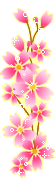 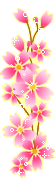 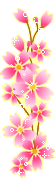 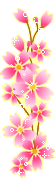 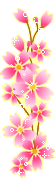 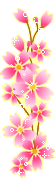 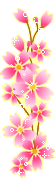 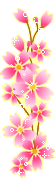 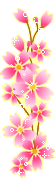 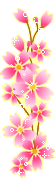 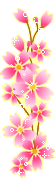 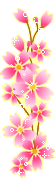 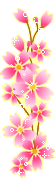 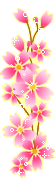 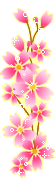 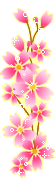 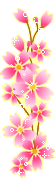 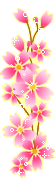 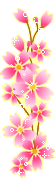 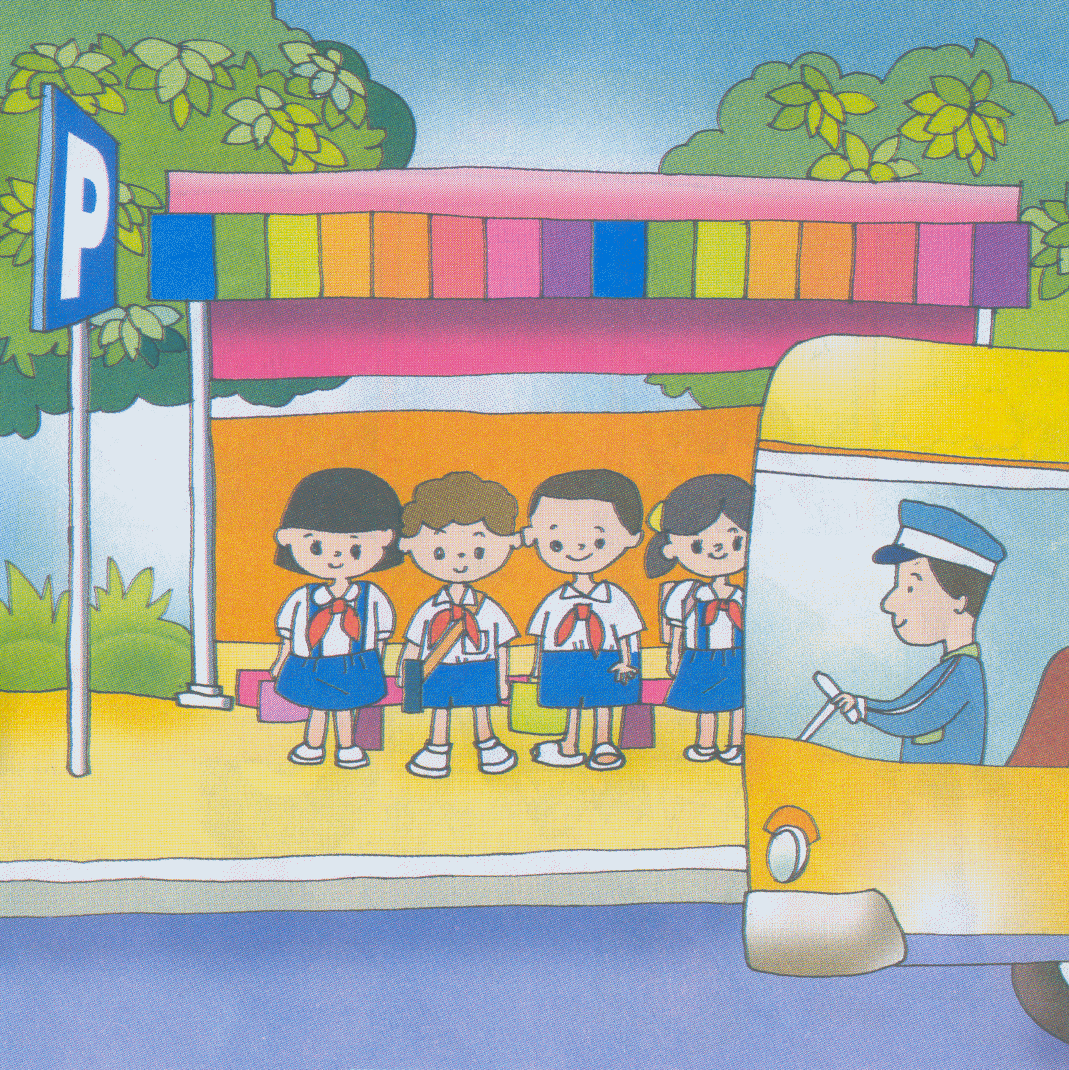 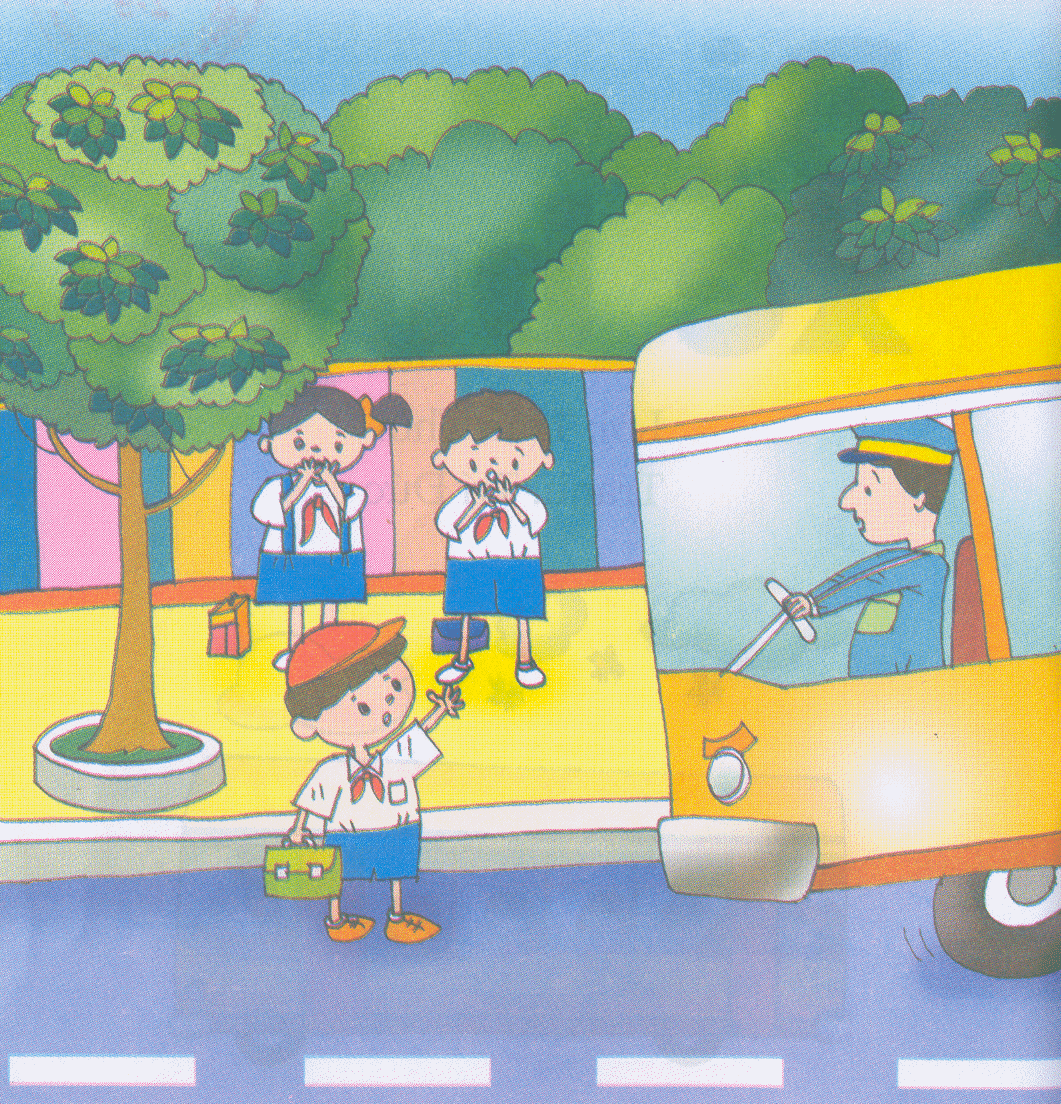 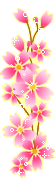 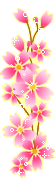 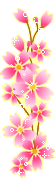 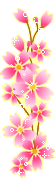 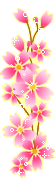 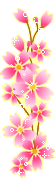 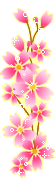 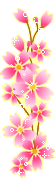 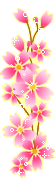 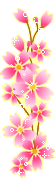 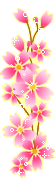 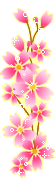 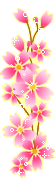 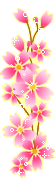 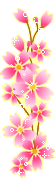 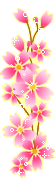 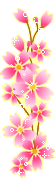 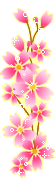 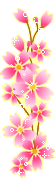 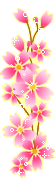 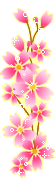 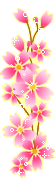 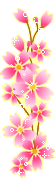 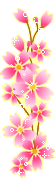 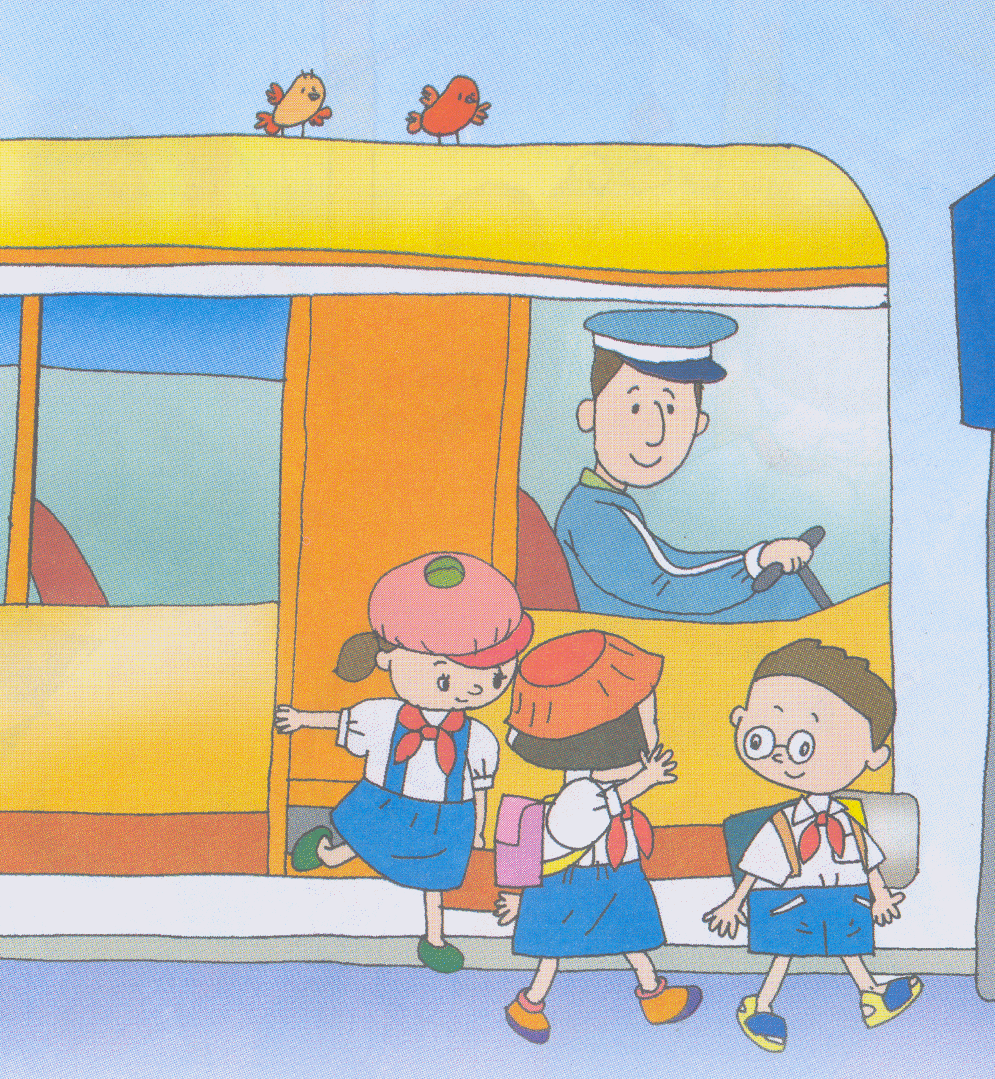 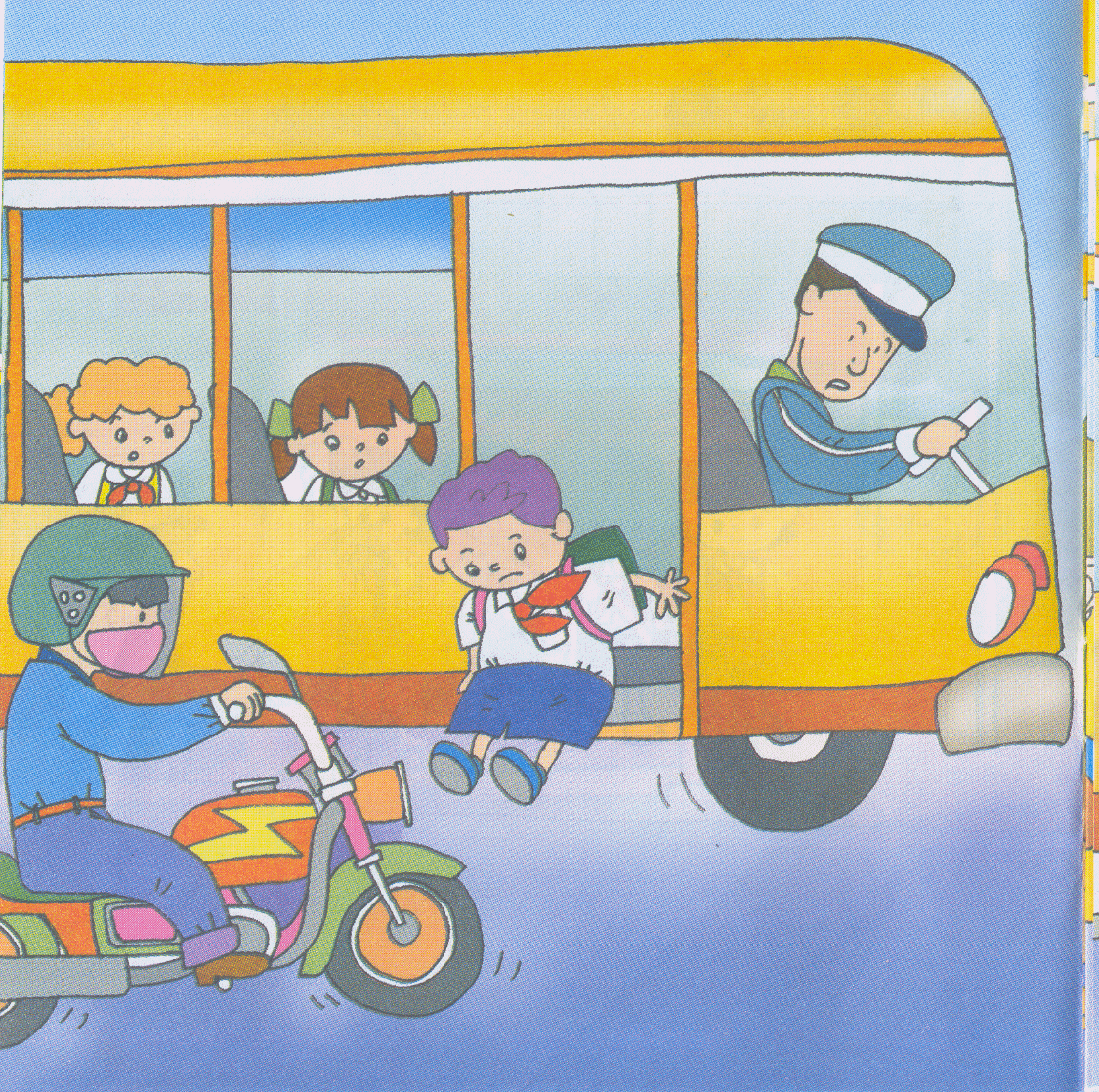 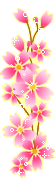 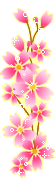 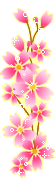 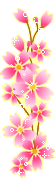 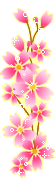 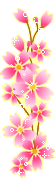 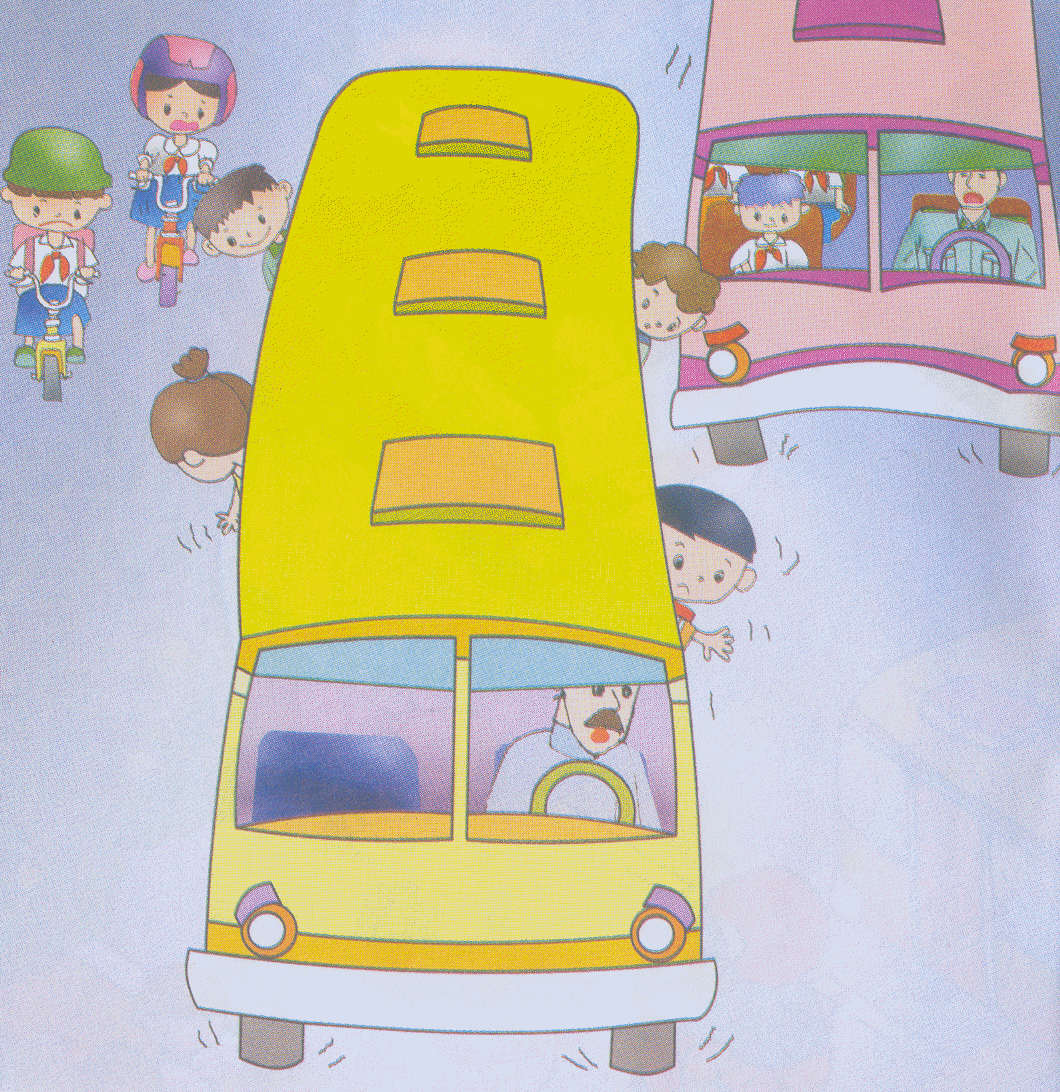 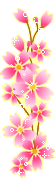 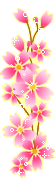 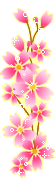 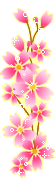 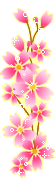 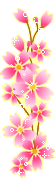 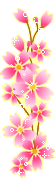 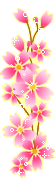 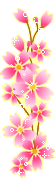 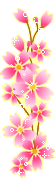 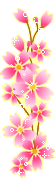 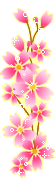 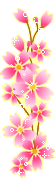 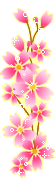 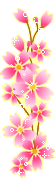 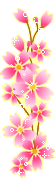 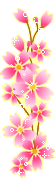 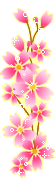 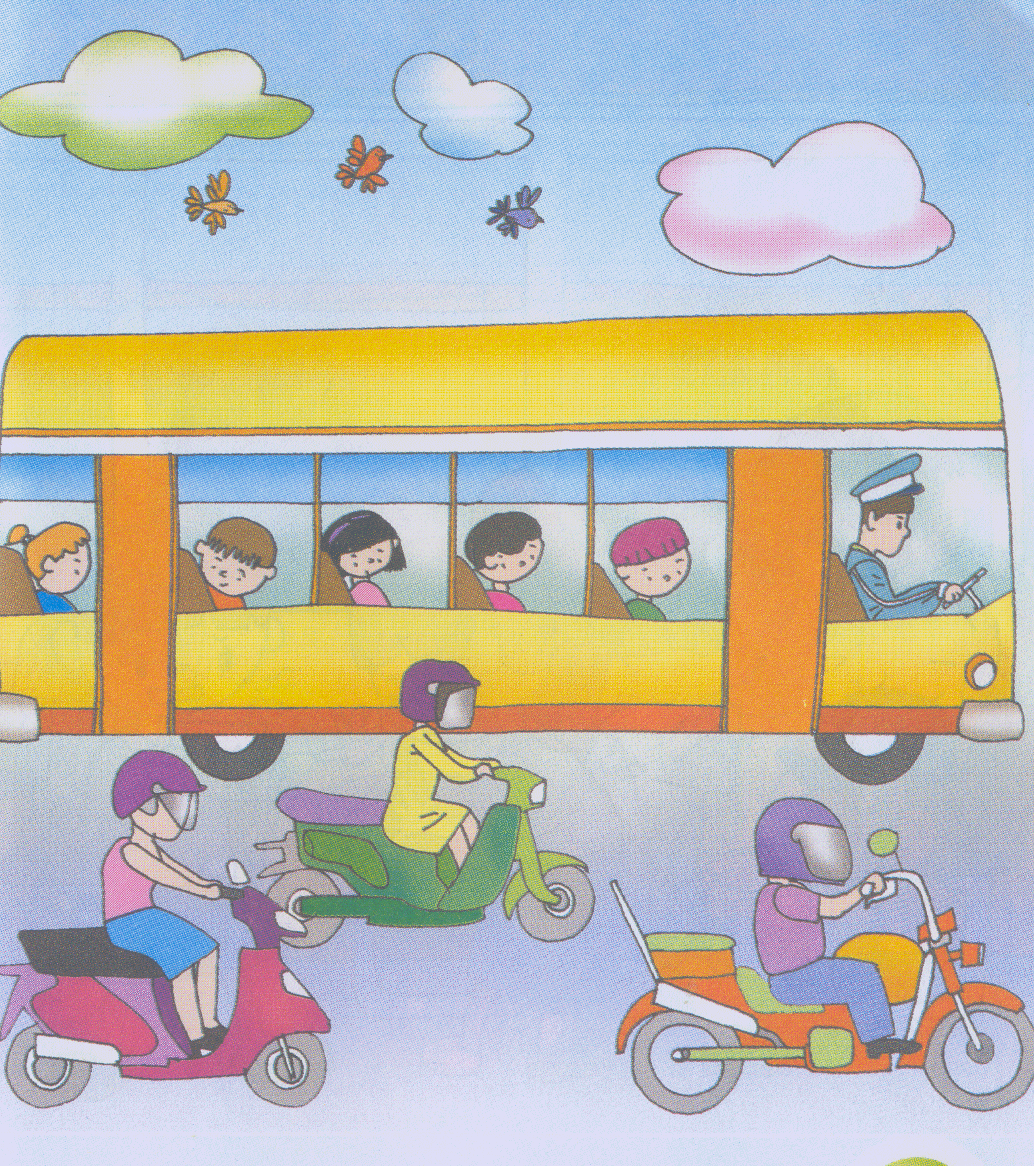 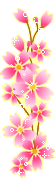 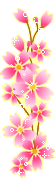 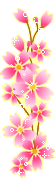 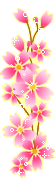 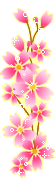 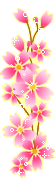 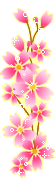 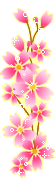 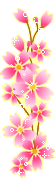 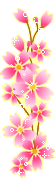 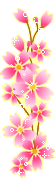 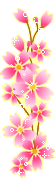 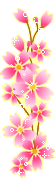 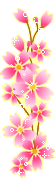 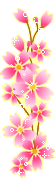 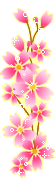 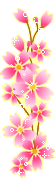 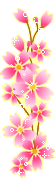 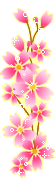 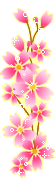 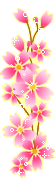 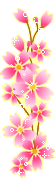 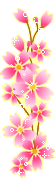 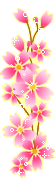 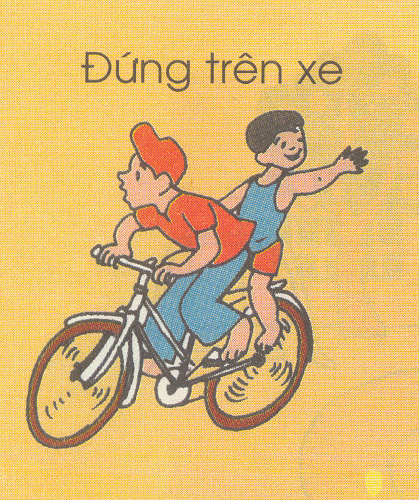 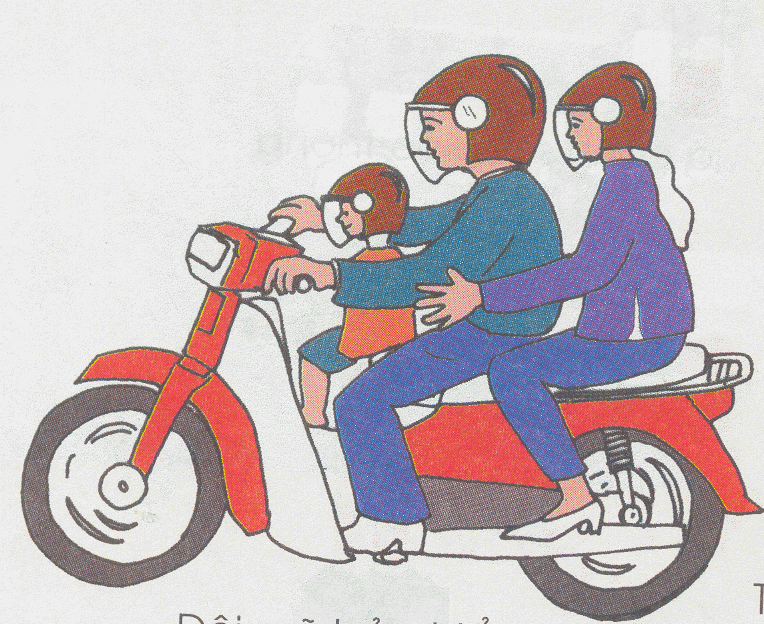 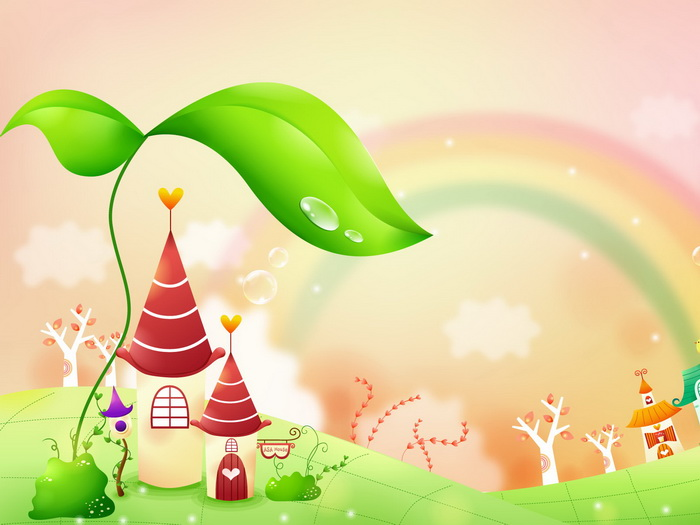 Trò chơi 2: Thi xem đội nào nhanh
- C¸ch ch¬i: Chia líp lµm 2 ®éi ,  mçi ®éi ch¬i cã mét bøc tranh vÒ ng· tư­ đường phè. Trong thời gian một bản nhạc lần lượt các thành viên trong đội ch¹y lªn chän l« t« ng­êi hoÆc PT tham gia GT g¾n vµo vÞ trÝ ®óng theo tín hiệu đèn GT. Khi chạy lªn ph¶i chạy ®óng lµn đường bªn ph¶i cña mình råi  ch¹y vÒ ®Ëp vµo tay b¹n tiÕp theo, b¹n ®ã l¹i ch¹y lªn, cø tiÕp tôc nh­ vËy cho ®Õn hÕt, ®éi nµo g¾n đ­ược nhiÒu l« t« ®óng  ®éi ®ã lµ ®éi th¾ng. 
+ Lưu ý khi chạy lên và chạy về các thành viên phải chạy đúng là đường bên tay phải của mình.
- LuËt ch¬i: Ch¬i theo luËt tiÕp søc
        + Khi b¹n ch¬i tr­íc quay vÒ ®Ëp vµo tay b¹n tiÕp theo  th× b¹n ®ã míi ®ự­îc ch¹y lªn.
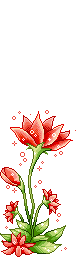 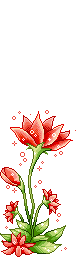 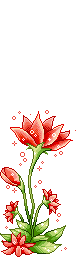 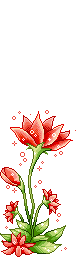 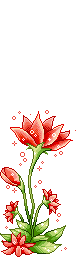 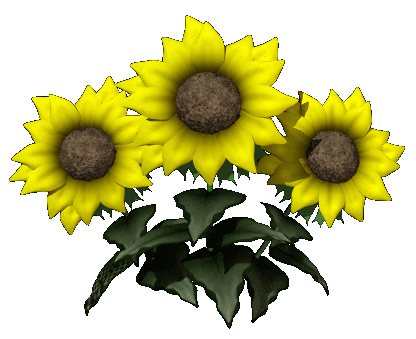